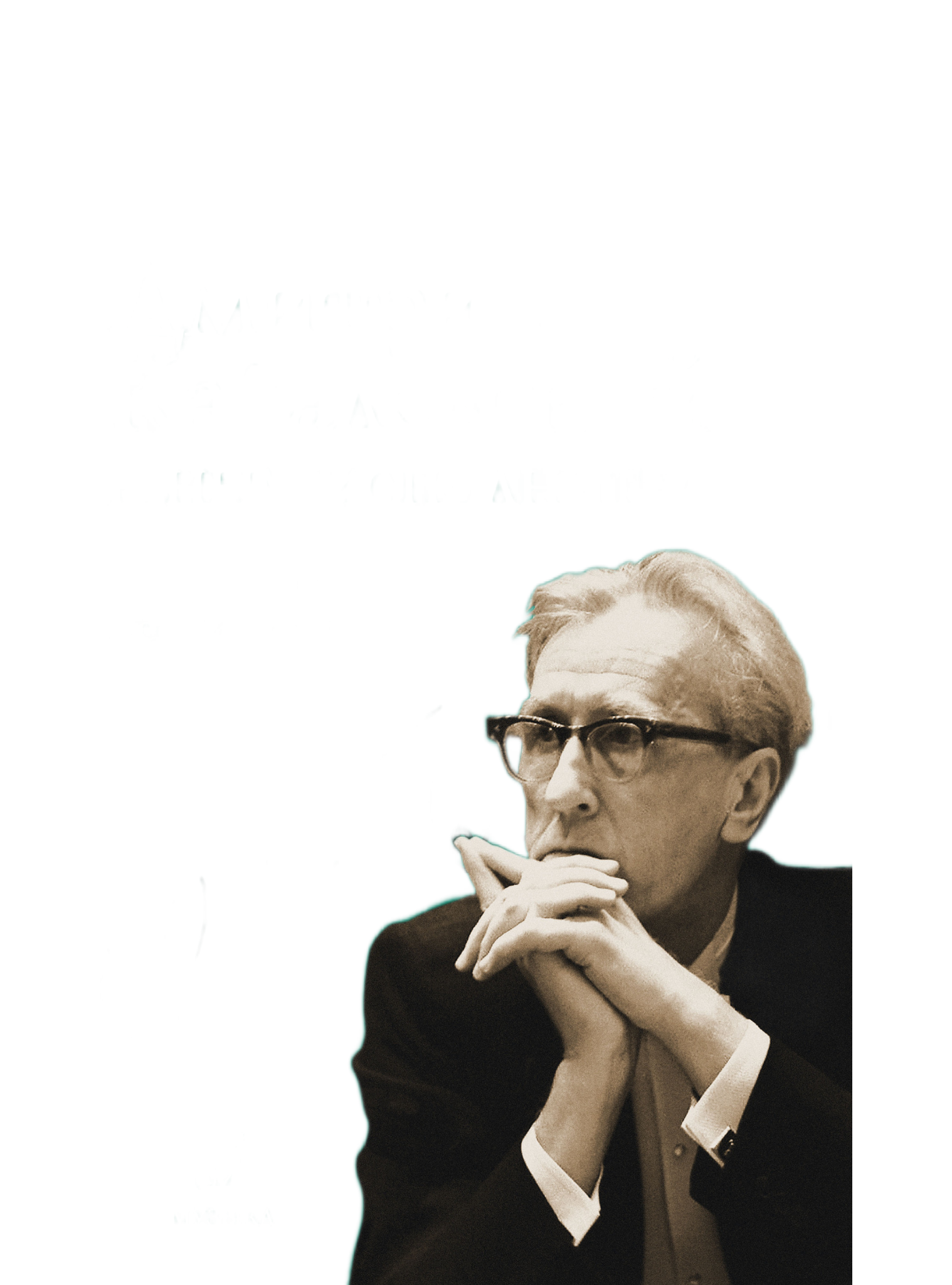 «Д. Б. Кабалевский сквозь призму времени»
Выполнила: ученица VI класса художественного отделения МАУ ДО «Детской школы искусств 
им. Д.Б. Кабалевского» Четверикова Марианна 
Руководитель: Аксенова Я.И.

Пермь, 2023 год.
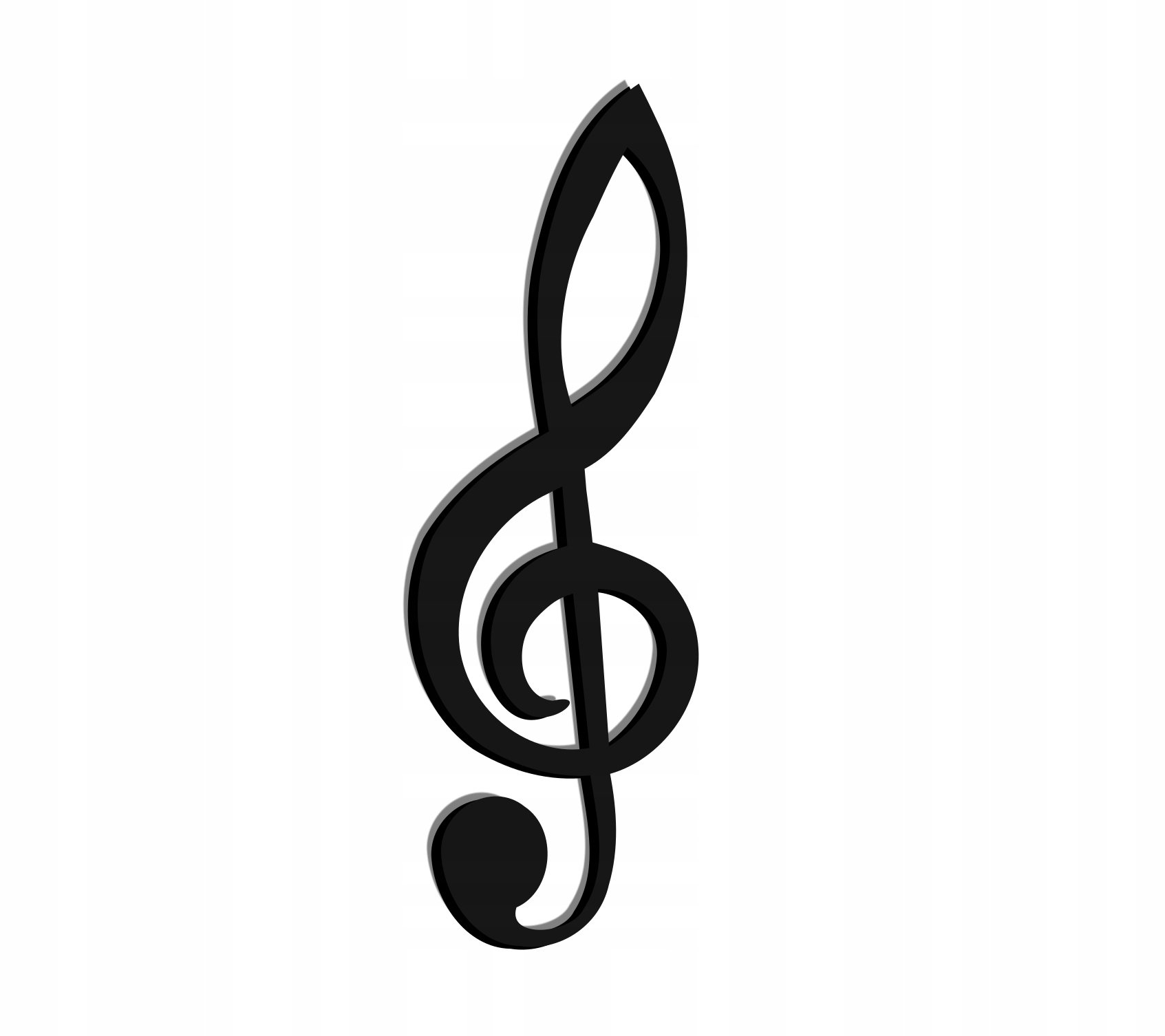 «Тайна музыки в том, что она находит неиссякаемый источник там, где речь умолкает».
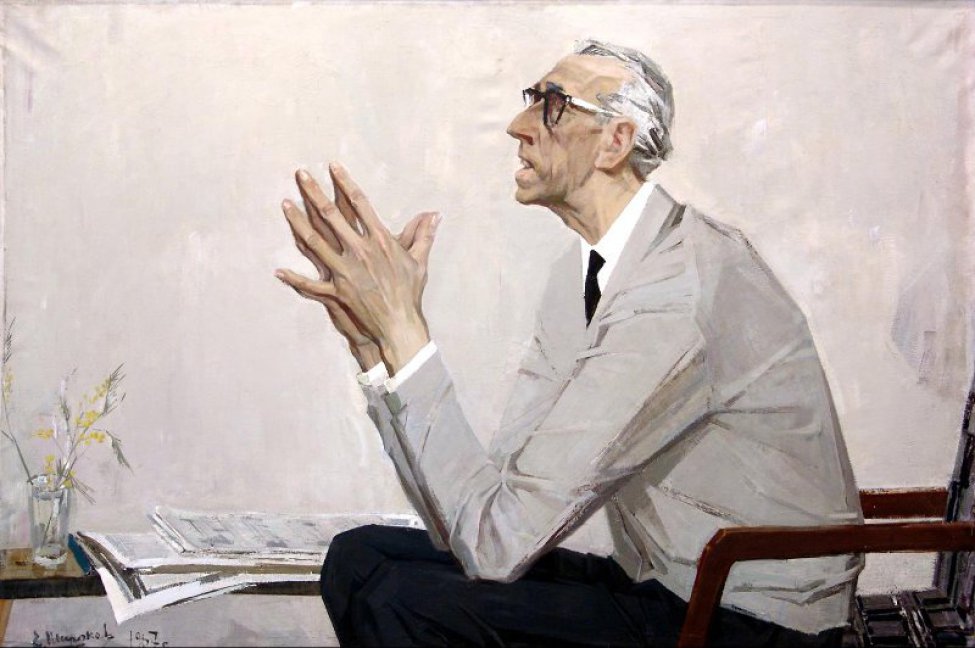 - Д.Б. Кабалевский
ДЕТСКИЕ И ЮНОШЕСКИЕ ГОДЫ
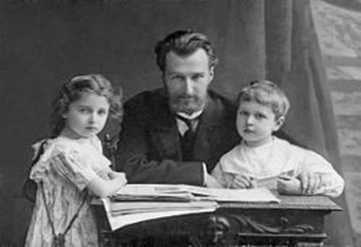 Дмитрий Кабалевский родился 30 декабря 1904 года в Санкт Петербурге.
 Его отец был математиком. В 14 лет его семья переехала в Москву. Через 4 года он окончил 35 школу. 
В 1925г. Дмитрий  стал выпускником Музыкального академического училища им. П.И. Чайковского.
Но на этом Д. Кабалевский не остановился и спустя 5 лет со знаком отличия окончил столичную консерваторию. Его преподавателями стали такие знаменитые мастера, как Николай Мясковский и Александр Гольденвейзер.
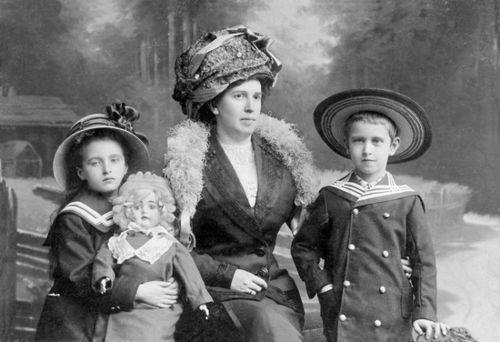 Этапы творческого пути:
КАРЬЕРА
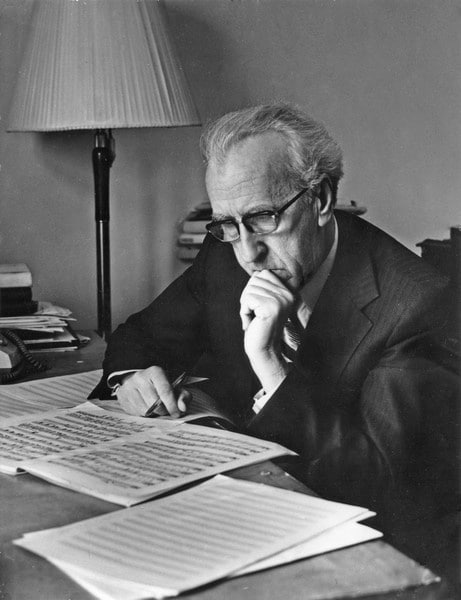 На протяжении более чем четырёх десятилетий Дмитрий работал преподавателем в столичной консерватории, получив в 1939 году звание профессора.
Д. Кабалевский стал автором большого количества композиций, сопровождающих спектакли, которые были презентованы зрителю в театре Красной Армии.
Начиная с 1932 года Дмитрий был среди членов правления Союза композиторов столицы на протяжении 16 лет.
Д. Кабалевский занимал ряд ключевых административных позиций в культурной сфере СССР. Он считался одним из самых официозных музыкальных лиц за всю советскую эпоху.
Выдающийся композитор и общественный деятель, основоположник важнейших направлений педагогики искусства ХX века.
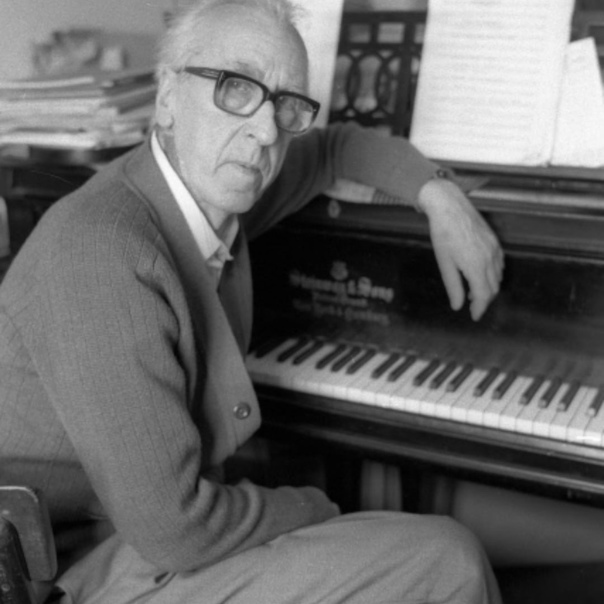 Создал более 70-ти опусов: 5 опер (среди них «Кола Брюньон»)
оперетта «Весна поёт»
13 симфонических произведений
7 инструментальных концертов 
6 ораторий и кантат (в том числе «Реквием» на стихи Р.Рождественского);
фортепианные произведения для детей и юношества;
более 100 песен; циклы романсов
музыка к театральным и радиопостановкам
к 13 кинофильмам (таким как «Первоклассница», «Антон Иванович сердится» )
ОПЕРА «В ОГНЕ»
Опера Д. Кабалевского «В огне» (или «Под Москвой», как она первоначально называлась) принадлежит к числу первых музыкально-драматических произведений, посвященных теме Отечественной войны.
Замысел оперы сложился в памятные дни зимы 1941/42 года, когда Красная Армия разбила и отбросила врага, простершего свои кровавые лапы к сердцу нашей родины — Москве.
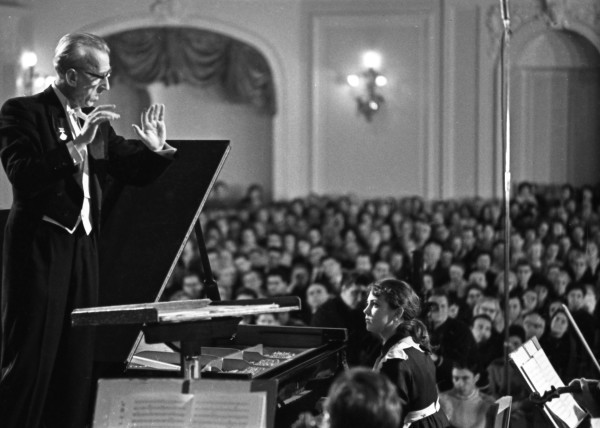 СОТРУДНИЧЕСТВО
Кроме того, Д. Кабалевский сотрудничал со своими поэтами-песенниками. В частности, в качестве соавторов выступили:
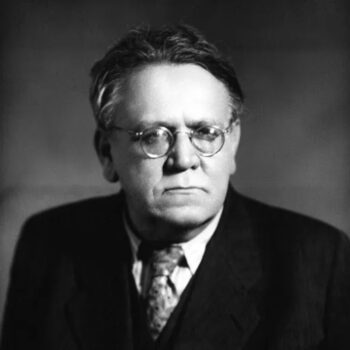 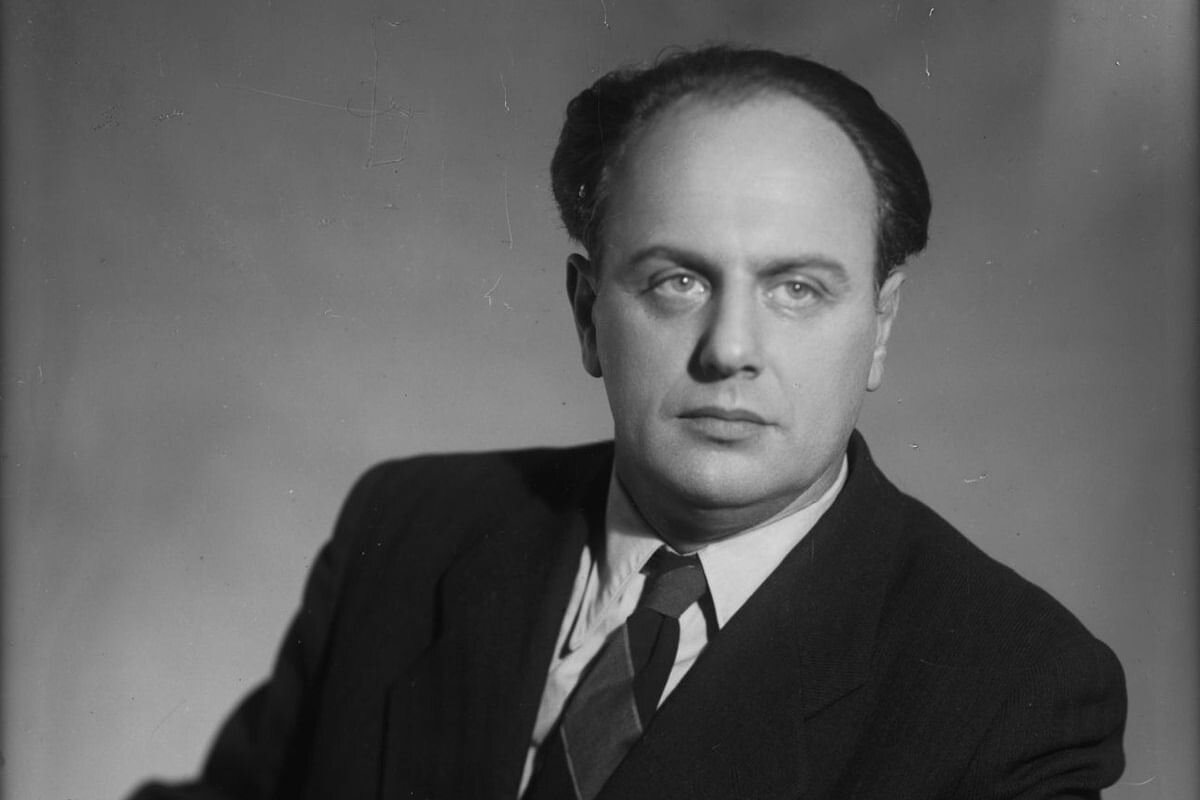 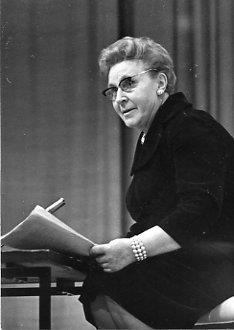 Самуил Маршак
Евгений Долматовский
Ольга Высоцкая
Благодаря их плодотворному труду зрители услышали такие песни, как:
«Артековский вальс»

«Четверка дружная ребят»

«Не только мальчишки»

«Наш край»

«Часовые стоят»

«Пионерское звено»

«Спокойной ночи»

«Школьные годы»
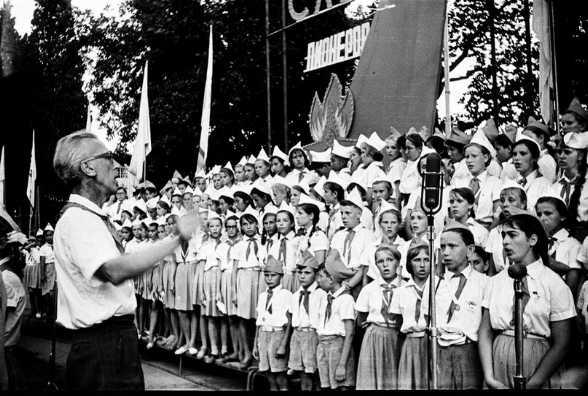 «МУЗЫКА В ШКОЛЕ»
В 1983 г. Д. Кабалевский основал журнал «Музыка в школе» и стал его главным редактором
Основные принципы программы курса «Мировая художественная культура», разработанной Л.М. Предтеченской, так же как и основные принципы программы «Изобразительное искусство и художественный труд», разработанной Б.М. Неменским, в значительной мере связаны с основными принципами преподавания музыки в школе, разработанными Д.Б. Кабалевским. Так намечается подход к решению одной из важных задач школьного образования – созданию системы эстетического воспитания школьников, в основе которой лежит внутренне принципиальное и методическое единство.
«МУЗЫКА»
В 1970 году Д. Б. Кабалевский разработал программу «Музыка» для общеобразовате- льных школ. «Только тогда музыка может выполнить свою эстетическую, познавательную и воспитательную роль, когда дети научаться по- настоящему слышать её и размышлять о ней » - говорил Дмитрий Борисович.
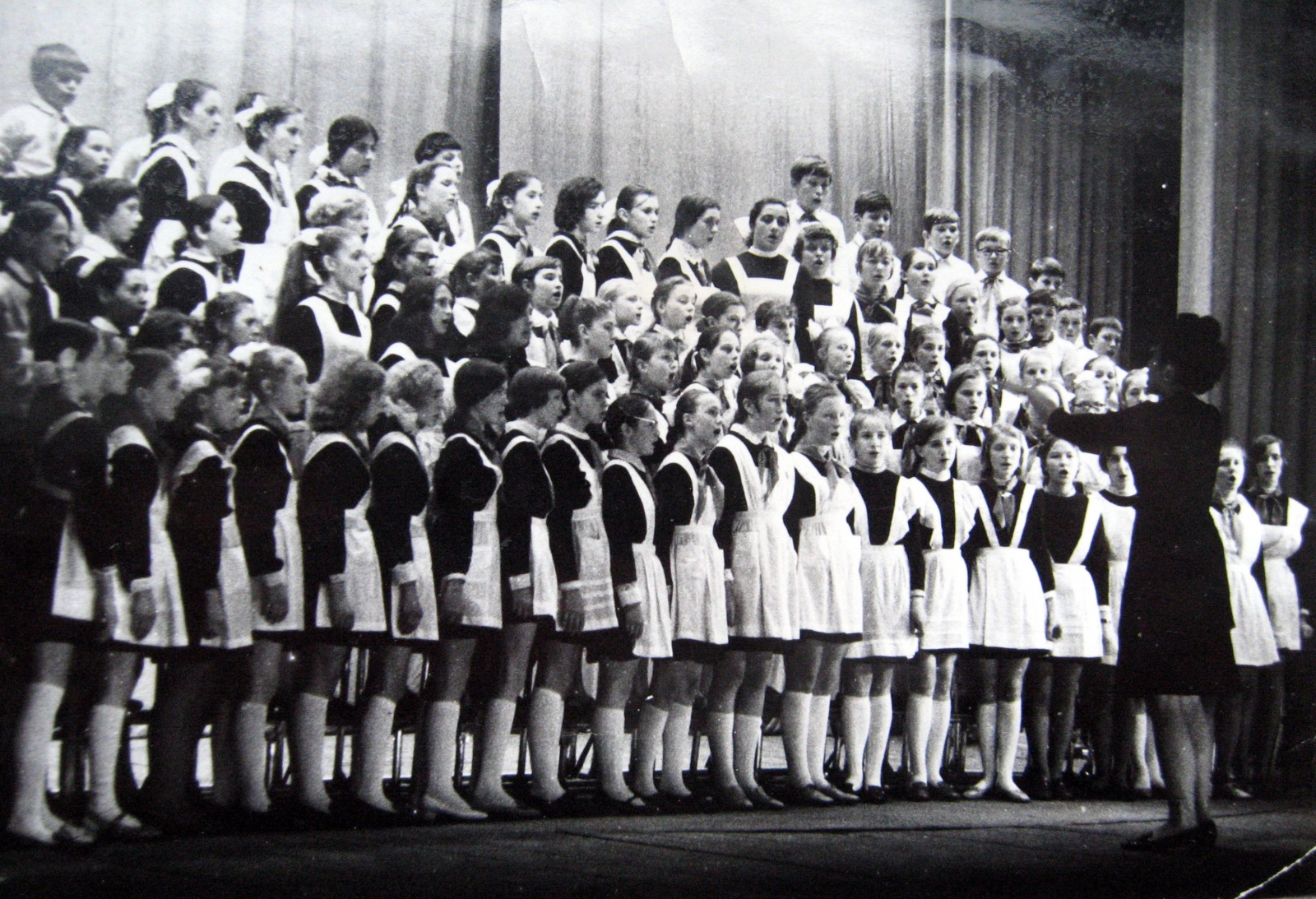 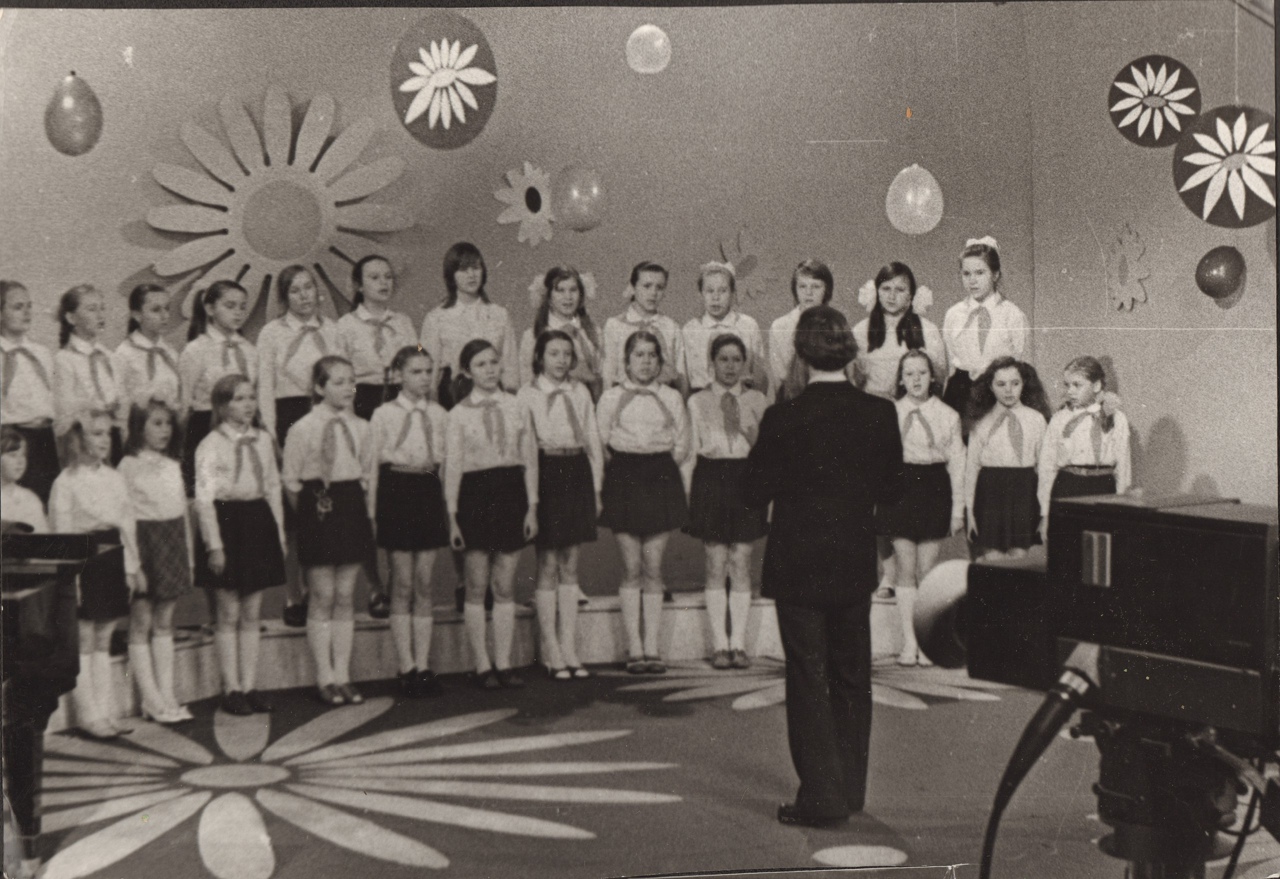 «Вырастить культурного слушателя музыки, способного любить и ценить самые серьезные произведения великого искусства», — вот задача, которую должны были решить уроки музыки в общеобразовательных школах.
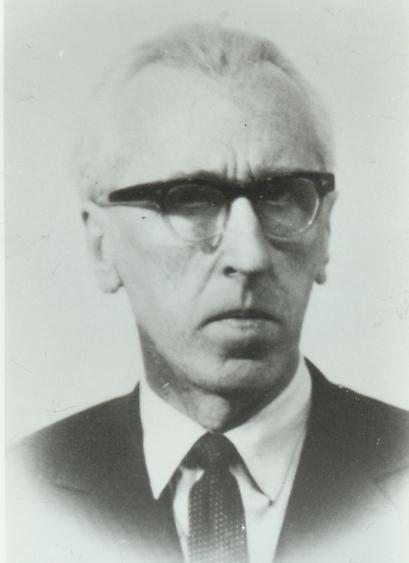 Авторитет Д. Кабалевского в музыкальном мире был настолько высок, что его часто приглашали участвовать в работе жюри международных конкурсов вместе с другими прославленными музыкантами со всего мира. Он не раз работал в жюри конкурса имени П. И. Чайковского. В 1937 году он стал профессором Московской консерватории, которую блестяще закончил за десять лет до этого.
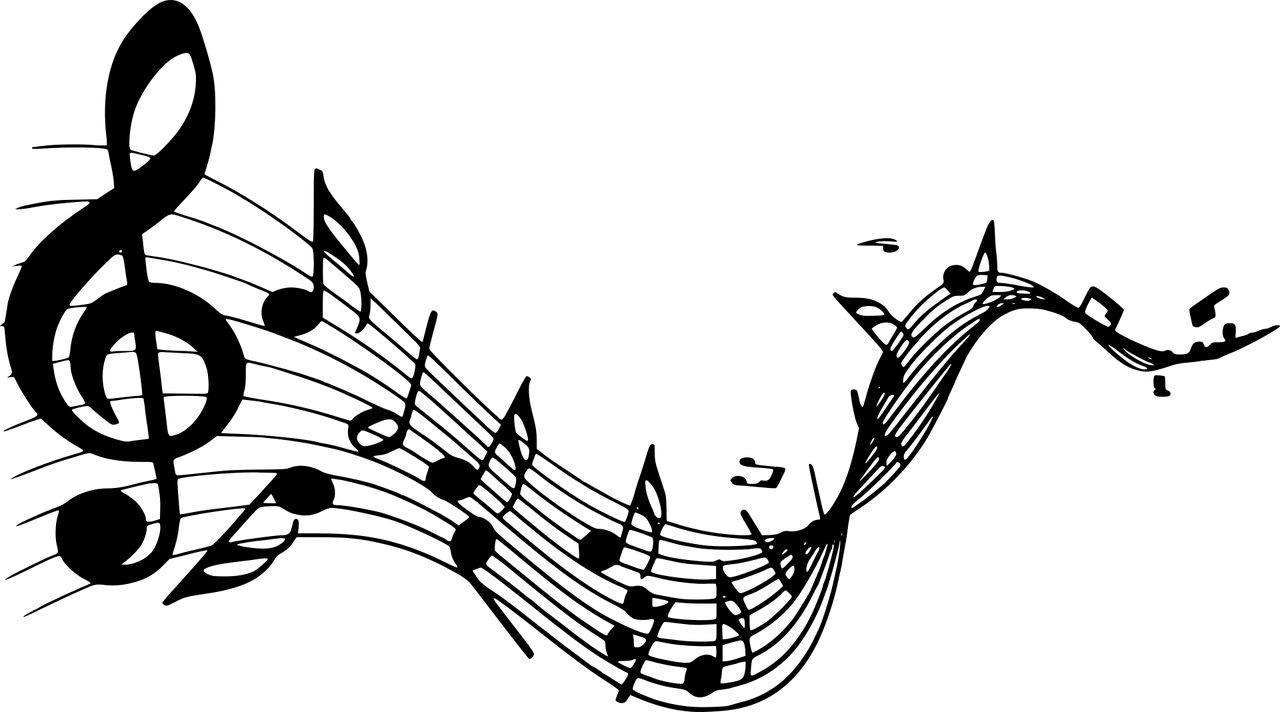 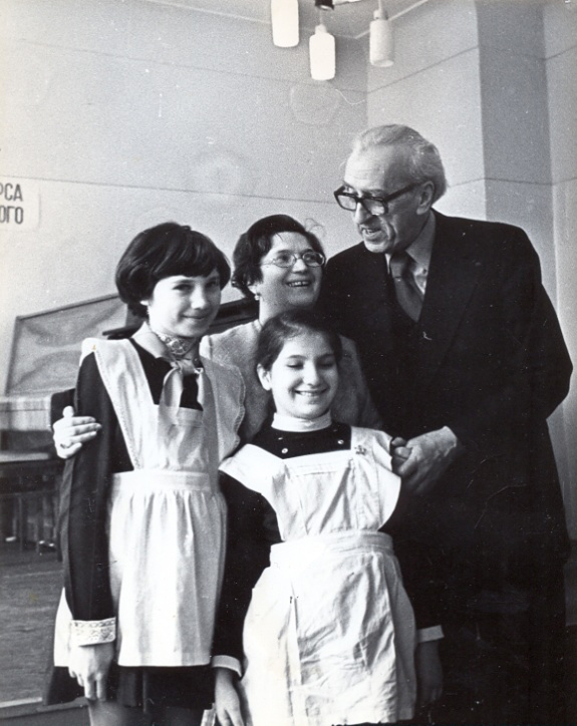 За Д. Кабалевским прочно закрепилась счастливая репутация молодежного композитора. Дети с удовольствием распевали написанные им забавные песенки: «Словно маленький ребенок, спит в постельке поросёнок» или «Пес Барбос купил газету и очки надел на Нос» или «Вежливый вальс» на стихи А. Барто.
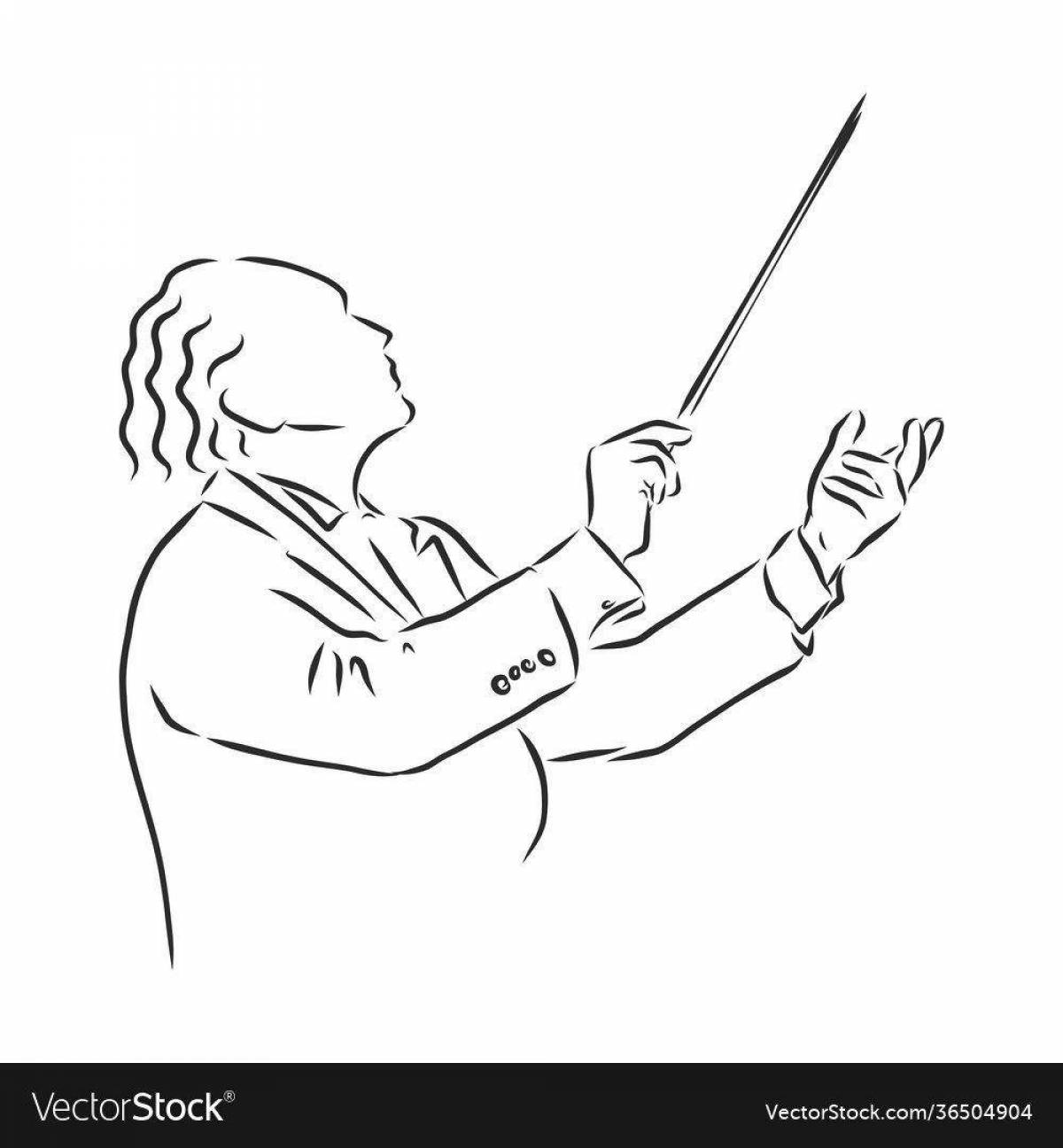 ВЫВОД
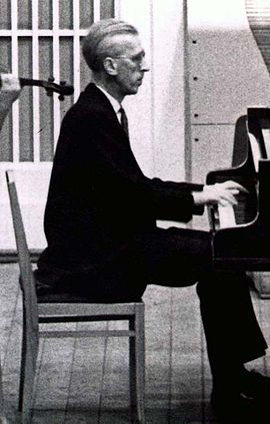 Последние годы жизни композитор много болел, но продолжал работать, стараясь доделать все задуманное. Хорошо, когда после ухода людей о них остается добрая память и все, что они успели сделать при жизни. Вот и после смерти Дмитрия Борисовича Кабалевского осталась его музыка, добрая и талантливая.
Прослушайте «Песня о школе»:
https://youtu.be/Zrs7a1wbIqI
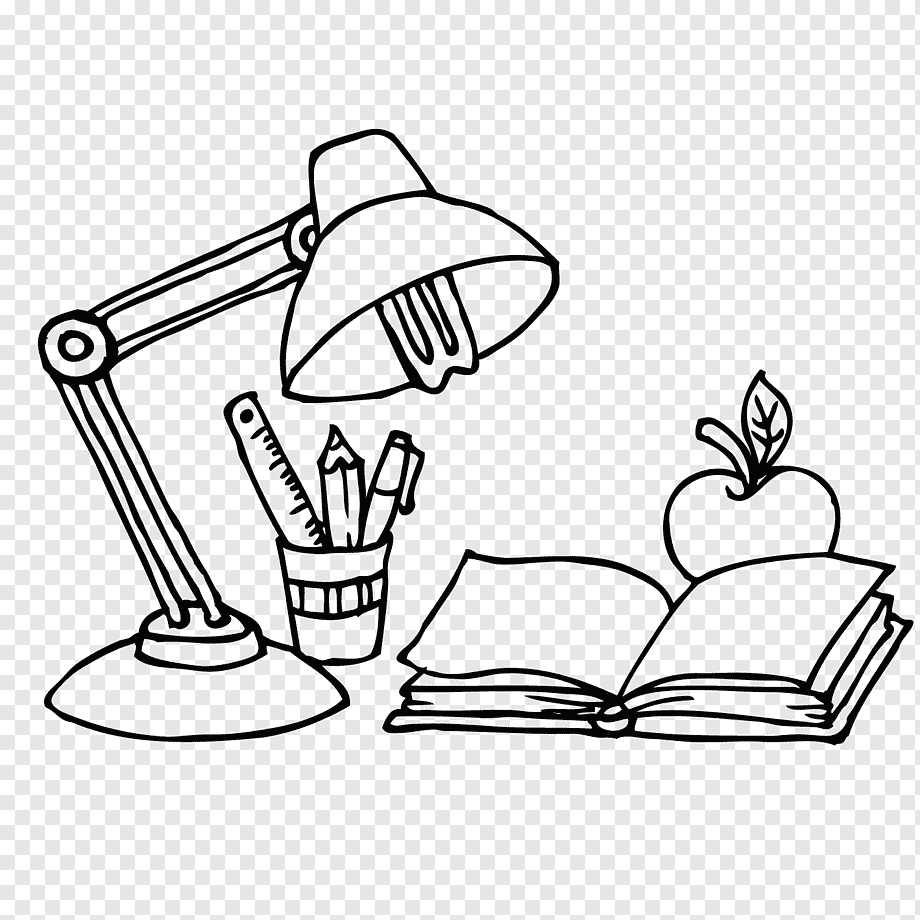 Список литературы
Отечественный музыкант-педагог XX столетия https://multiurok.ru/files/riefierat-tiema-otiechiestviennyi-muzykant-piedagh.html
Д.Б. Кабалевский. ИСКУССТВО В ШКОЛЕ https://vk.com/@-137657941-db-kabalevskii-iskusstvo-v-shkole
Жизнь и творчество Дмитрия Кабалевского https://znanio.ru/media/otechestvennyj_muzykan_pedagog_xx_stoletiya_dmitrij_borisovich_kabalevskij-31086
Оперы https://www.bol-theatre.su/recs/id15/